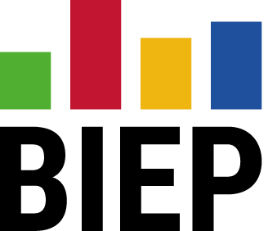 Benchmarking information Exchange project - NEWS
Radka Domanská
Štefan Kabátek
Bratislava, April 2019
WHY international comparison?
other approaches to the audited area
identification of international good practice
recommendations in accordance with good practice
better feedback to both citizens and public budget administrators
International Standards of Supreme Audit Institutions (ISSAI)
		        is a tool for international comparison
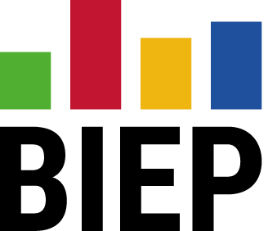 What is BIEP?
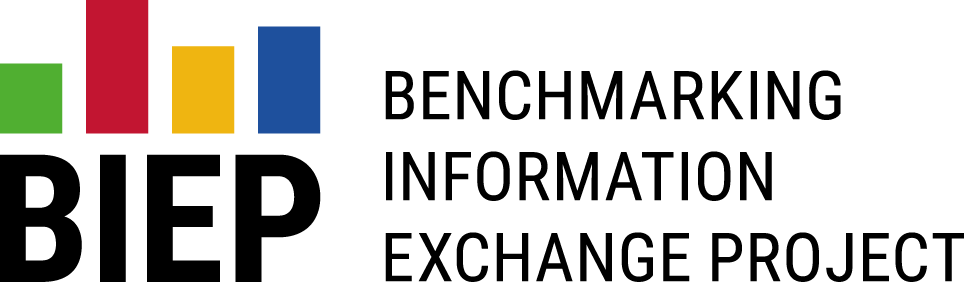 Benchmarking Information Exchange Project
easy and flexible cooperation 
from infomation exchange to national or international comparison 
identification of good practice in public administration
possibility of comparison in any area
help with setting audit criteria
What is shared within BIEP?
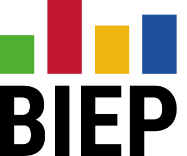 publicly available information
data from information systems
audit results or other experience with the topic
comparison proposals
at the strategic level (system)
at the operational level (KPIs)
methodologies
BIEP results
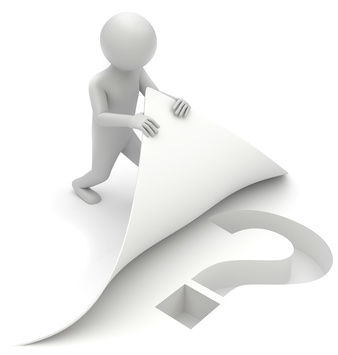 BIEP principles of cooperation
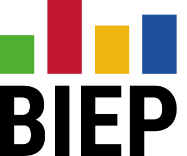 1
2
3
5
4
BIEP Portal
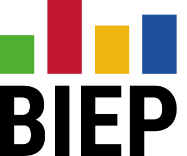 new IT platform for data sharing (previously Extranet)
public and non-public part
every SAI can join BIEP Portal
data sharing at the performance level (auditor – auditor)
90 users from 33 countries
currently 15 topics open
documents
discussions
BIEP Portal
biep.nku.cz
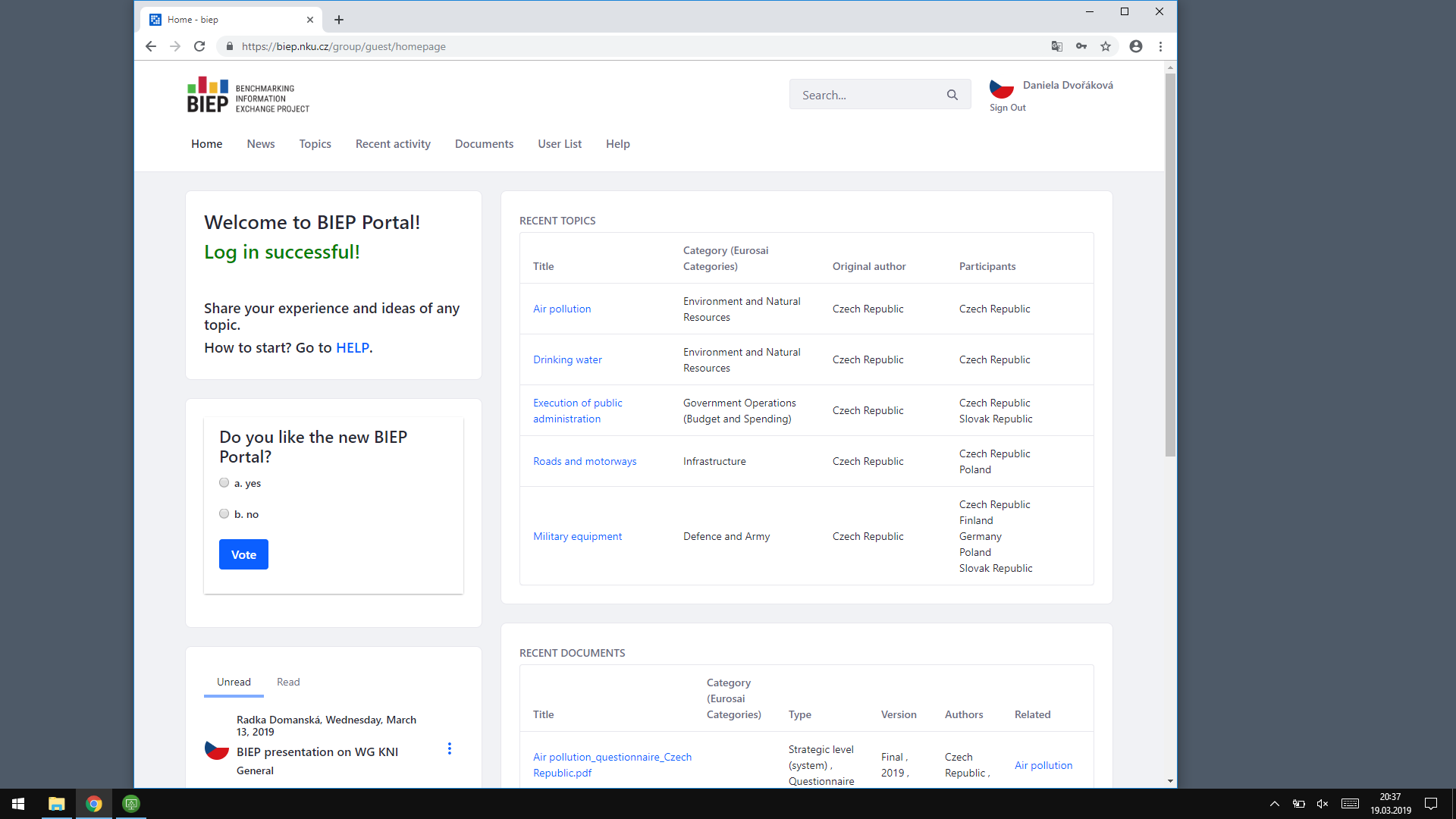 BIEP topics
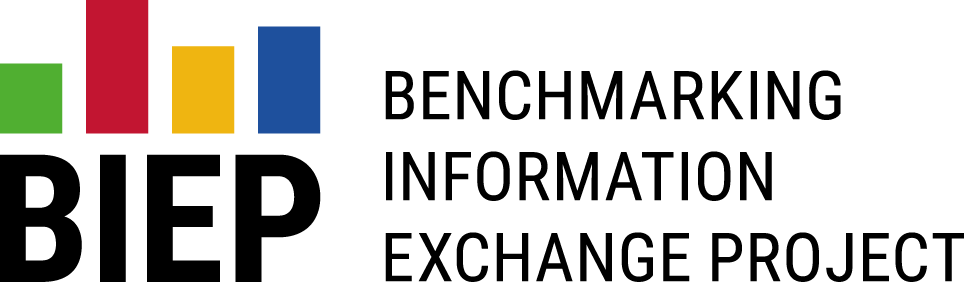 Topic: Implementation of SDGs
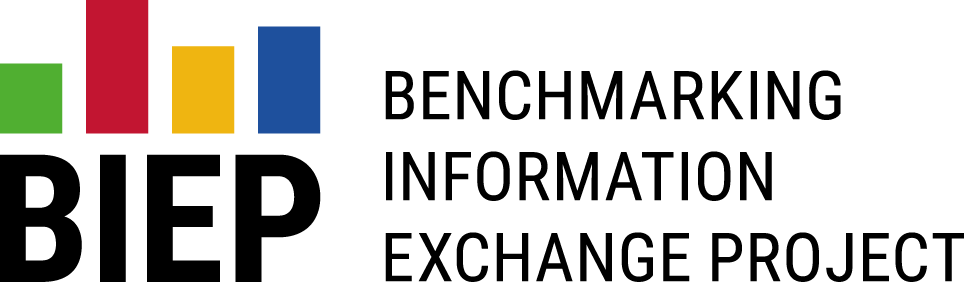 the Czech Republic
Slovakia
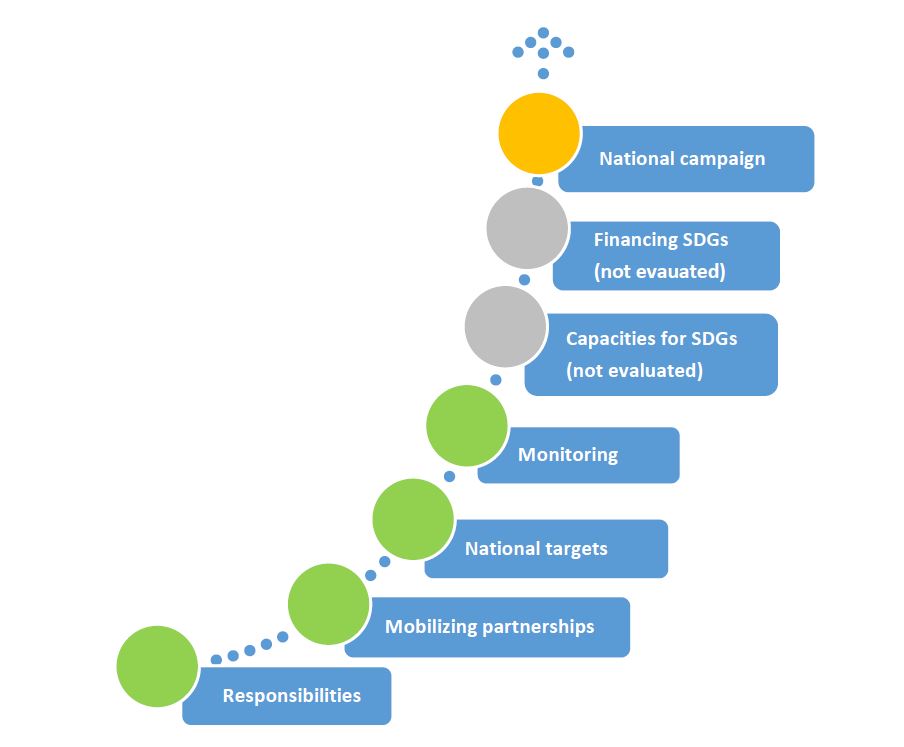 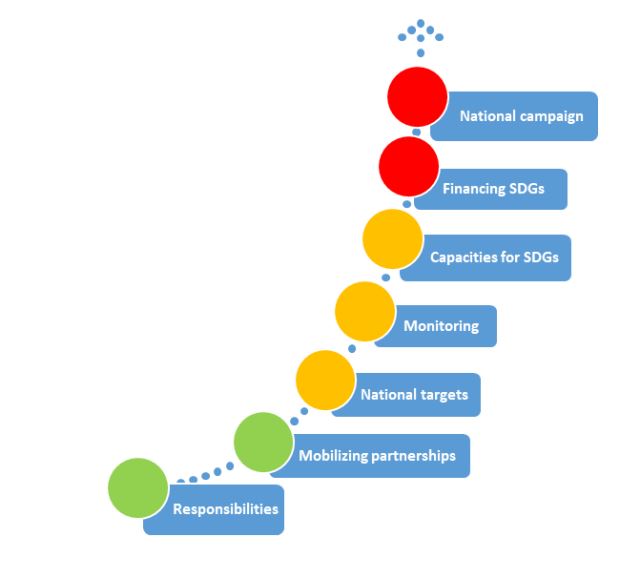 an audit
publicly available information
Note to colors: 	the process which is sufficiently secured
		if some initial steps have been done
		if no significant steps have been done
		areas were not evaluated
Topic: Air pollution
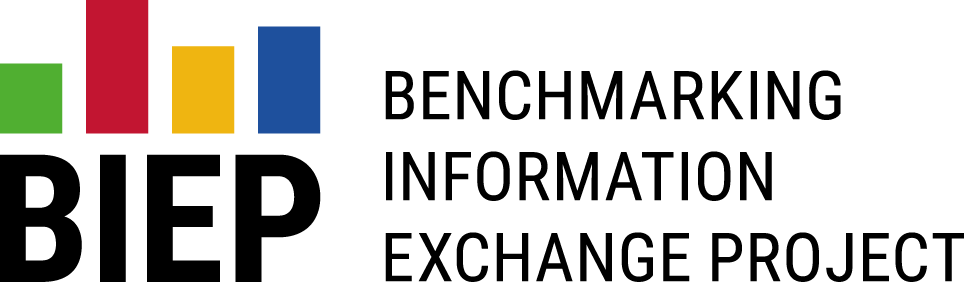 EU members are obligated to monitor „Average Exposure Indicator“ for fine particulate matter PM2,5. 
[EU Directive No. 2008/50/EC]
SAO CR examined the method of indicator calculation and identified the risk that the Czech Republic did not meet the objective of reducing the fine particle exposure.
[the audit called “Funds earmarked for supporting air quality improvements”]
SAO CR prepared a questionnaire to find out how is this indicator calculated in other countries and whether calculated values are comparable.
[BIEP cooperation]
Synergy between WG KNI and BIEP
WG KNI
facilitate information and knowledge sharing among SAIs
help to promote an increase of efficiency, transparency and public trust
International comparison
identify good practice 
set up the audit criteria 
BIEP is a one of the tools
worldwide communication and cooperation
information exchange
comparison
inspiration
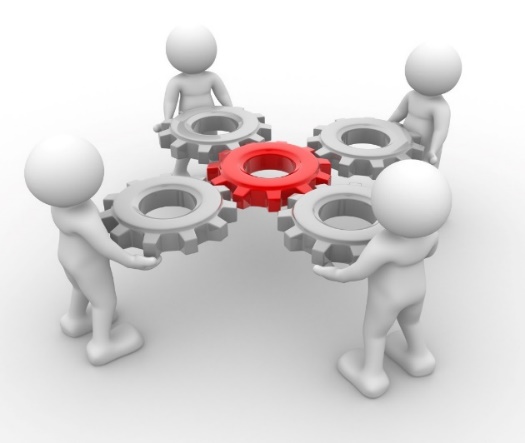 Topic: Use and development of KNI?
Guidance – categories of criteria and corresponding questions
legal and methodological framework for the performance and impacts measurement system
sufficiency and relevance of the indicators set
the quality of the indicators set
coherance of the performance and impacts measurement system with other activities
feasibility and soundness of indicators values
adequancy of monitoring and evaluation procedures applied within the performance and impact measurement system
opportunities: discussion within BIEP platform, questionnaire
BIEP and 3C principles
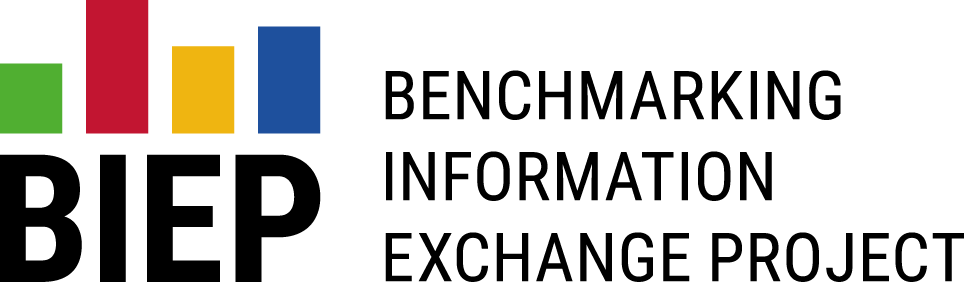 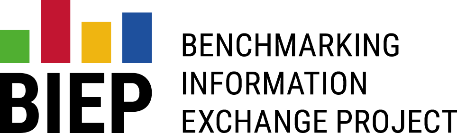 Thank you for your attention
Radka Domanská| radka.domanska@nku.cz
Štefan Kabátek    | stefan.kabatek@nku.cz
Team BIEP            | biep@nku.cz
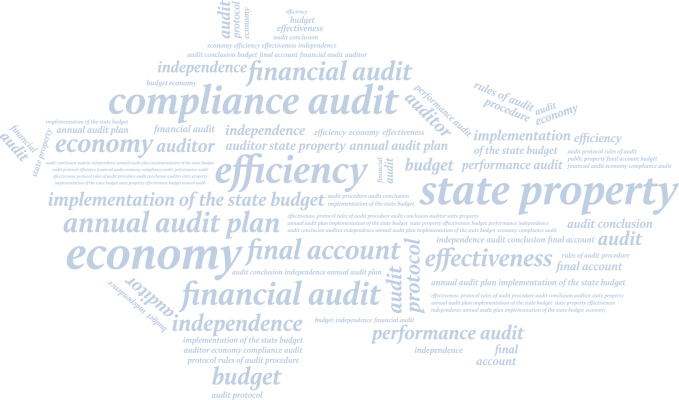 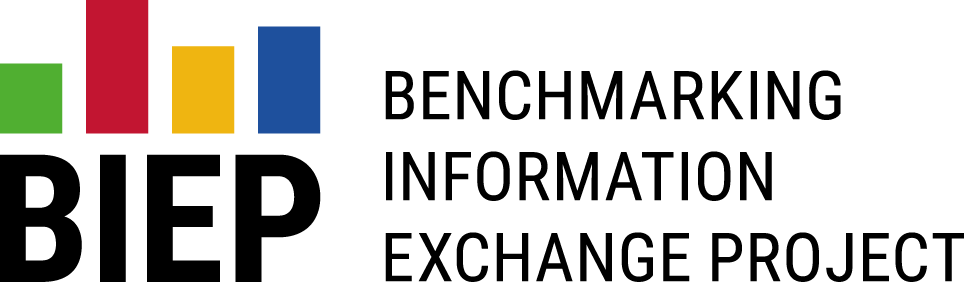 Czech Republic| Supreme Audit Office| www.nku.cz